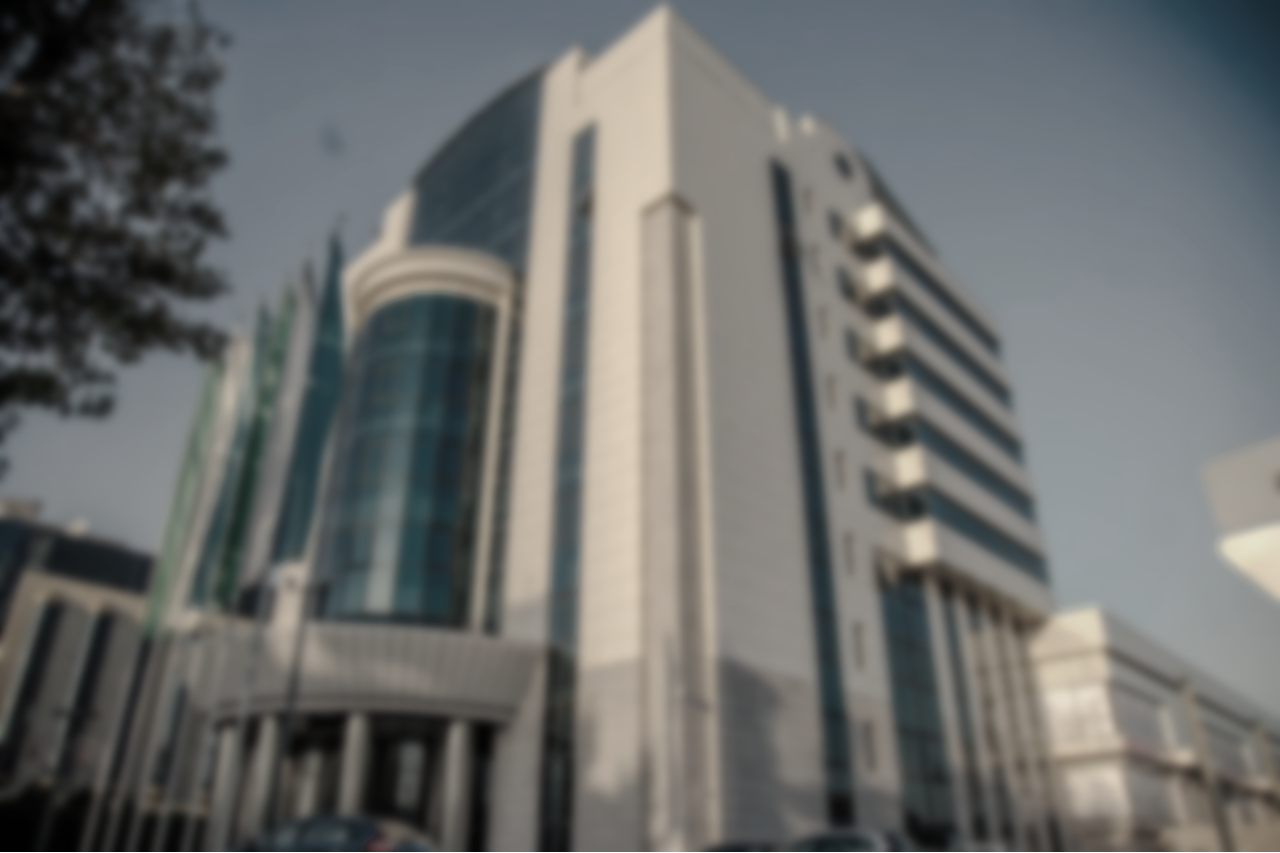 Islamic Finance: opportunities for leasing development in Uzbekistan
Mr. Botur YusupovJV JSC “Uzbek Leasing International A.O.” and Leasing Association of Uzbekistan
Agenda
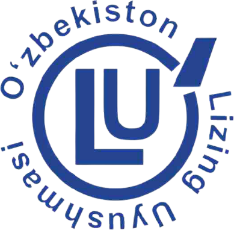 Leasing market of Uzbekistan
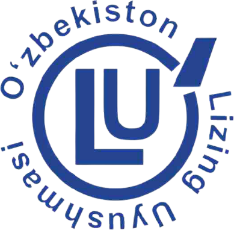 Leasing Association of Uzbekistansince 2005
Since 2005
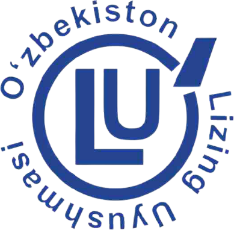 Leasing portfolio
Volume of new lease deals
Since 2005
in bln. UZS
in bln. UZS
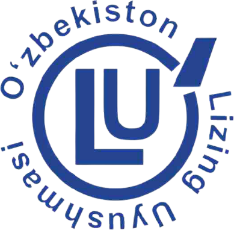 Leasing market structure by new leasing transactions in 1H-2021
Since 2005
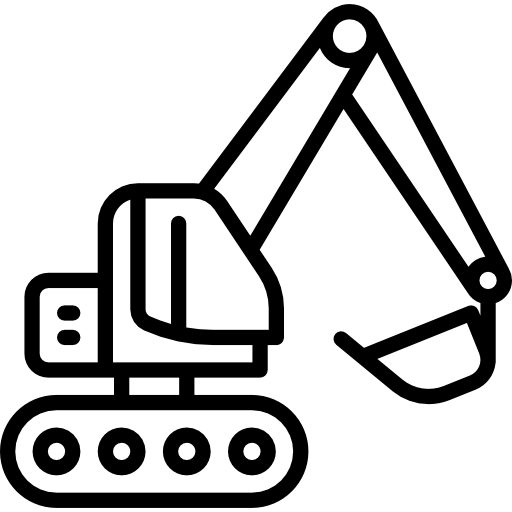 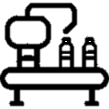 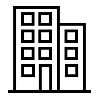 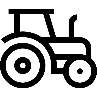 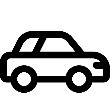 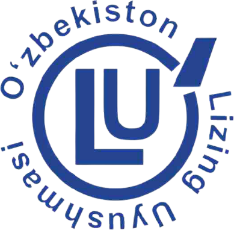 Leasing market “players”
1H-2021
141 Lessors in leasing market
Since 2005
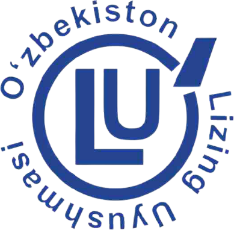 Market oriented leasing companies
Since 2005
*without subsidized state-owned leasing companies (O’zagrolizing, O’zmeliomashlizing)
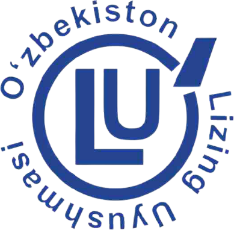 Leasing companies of Uzbekistan working with ICD
2008:
Murabaha facility from ICD – USD 1 mln
2014:
Murabaha facility from ICD – USD 5 mln
2017:
Murabaha facility from ICD – USD 7 mln
2021:
Murabaha facility from ICD – USD 10 mln (at the stage of approval)
Since 2005
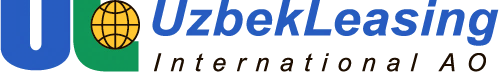 2010:
Equity capital of ICD – USD 5 mln
2014:
Murabaha facility from ICD – USD 5 mln
2016:
Murabaha facility from ICD – USD 5 mln
2017:
Equity capital of ICD – USD 5,1 mln
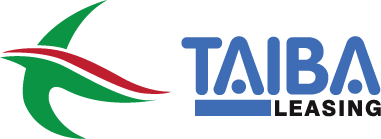 Difference between Traditional leasing and Islamic Ijarah
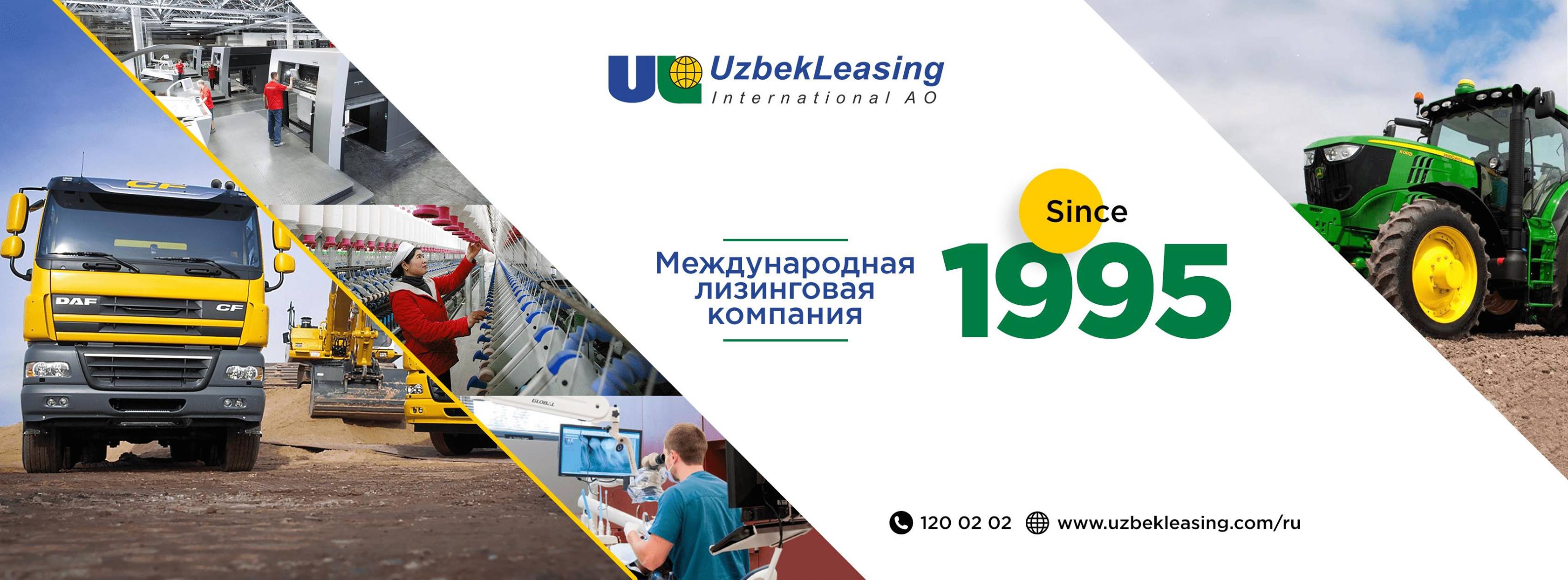 International Leasing Company
www.uzbekleasing.uz
NBU	
	
 Maybank
(Malaysia)
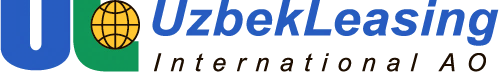 Shareholders
Since 1995
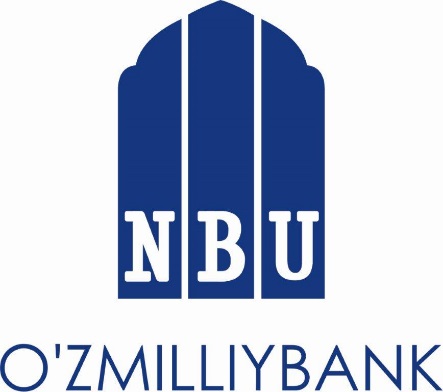 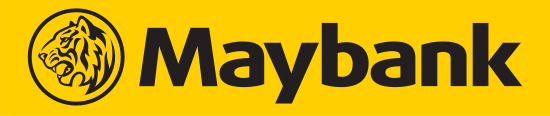 Uzbek-Oman 
Investment 
Company
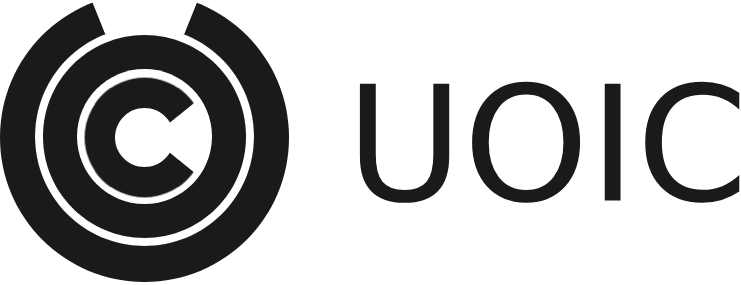 Note: EBRD and IFC were shareholders from 1995 to 2012.
          In 2012 UzOman purchased shares of EBRD and IFC
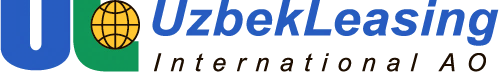 JSC JV “Uzbek Leasing International A.O.”
Since 1995
Existing Pipeline
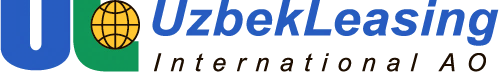 Since 1995
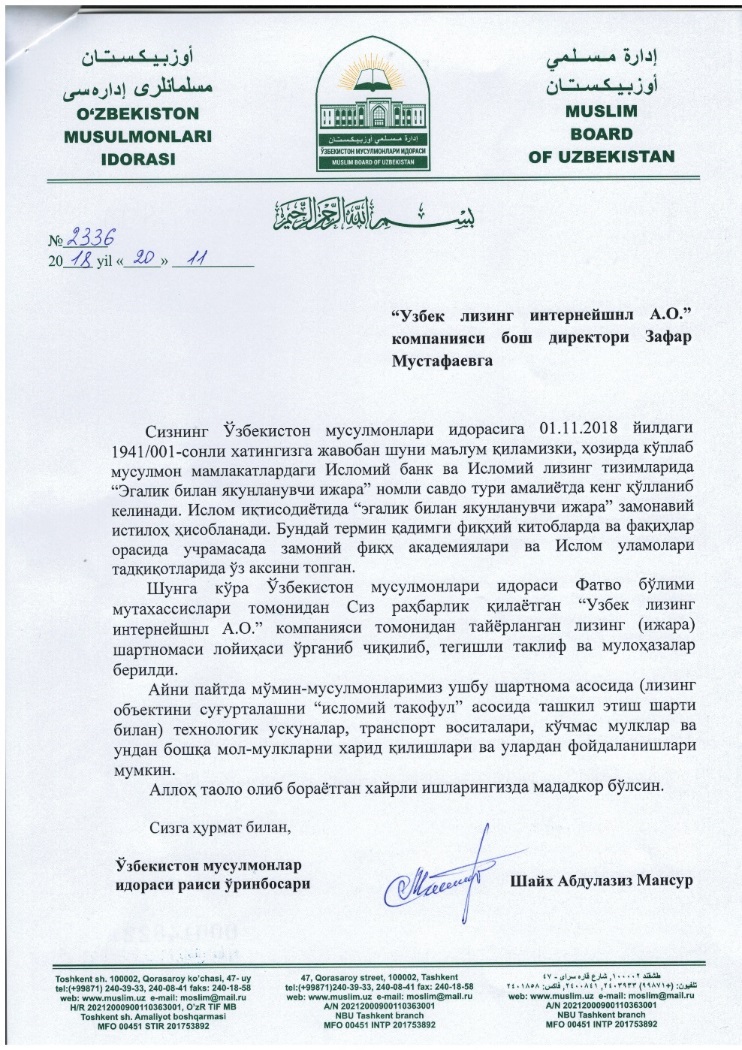 On 20th of November, 2018 Uzbek Leasing International received a permission (Fatwa) from Muslim board of Uzbekistan   to finance Ijarah using Takaful insurance.
In 2021, Uzbek Leasing International financed 
8 projects for the amount more than USD 4 mln.
under the terms of Islamic leasing, which is 18% 
of overall approved projects in 2021.
Lines of financing provided by ICD
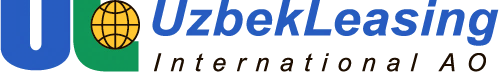 Since 1995
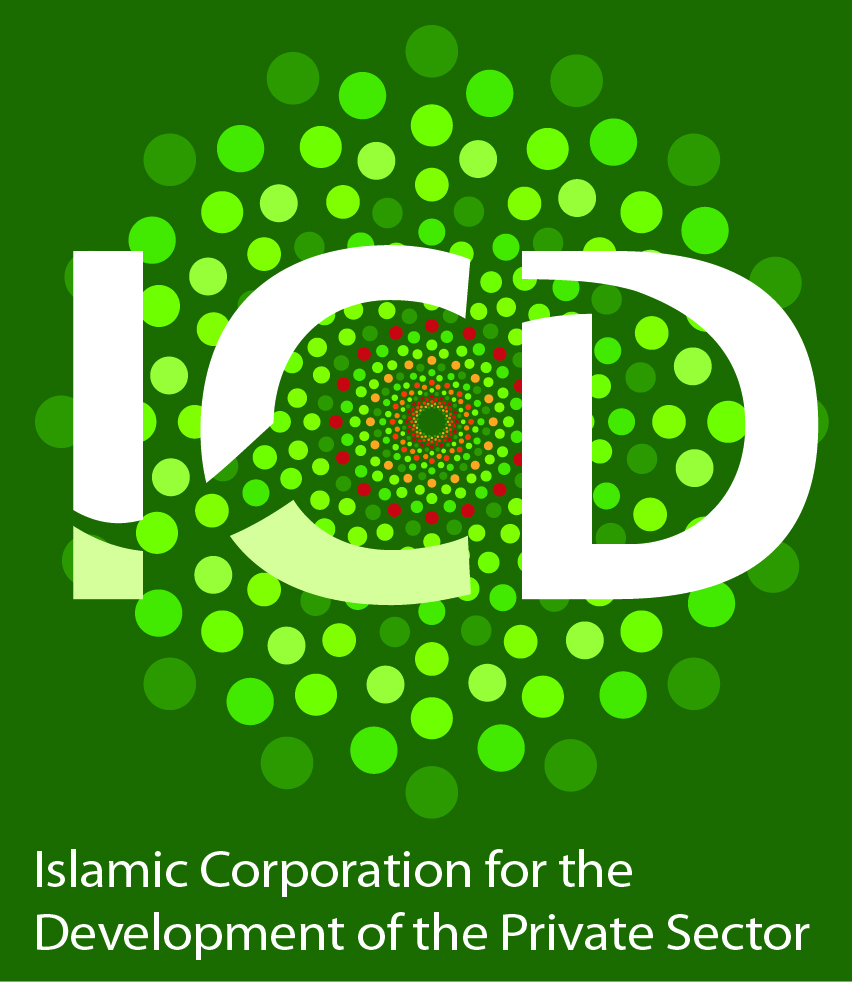 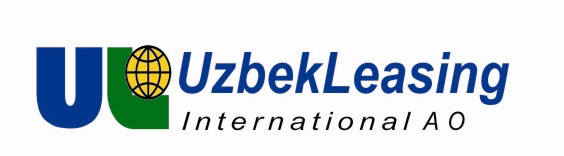 Under implementation:
Received:
4th line of financing, 2021 
      (at the stage of approval):
total amount: USD 10.0 million

Agreement on advisory service by ICD in the implementation of Islamic window in Uzbek Leasing International
1st line of financing, 2008:
total amount: USD 1.0 million

2nd line of financing, 2014:
total amount: USD 5.0 million

3rd  line of financing, 2017:
total amount: USD 7.0 million

Received in total: USD 13.0 mln
Projects financed: 36
New jobs created: more than 1000
Samples of financed projects with ICD
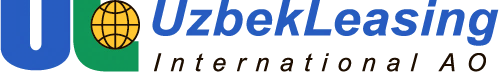 Since 1995
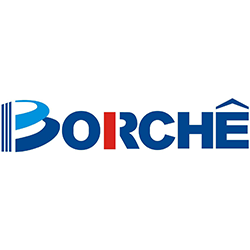 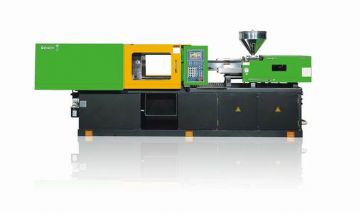 Samples of financed projects with ICD
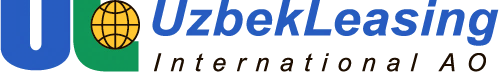 Since 1995
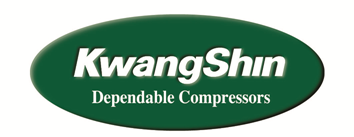 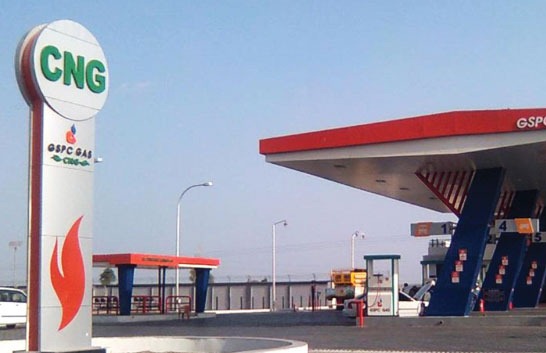 Samples of financed projects with ICD
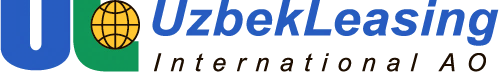 Since 1995
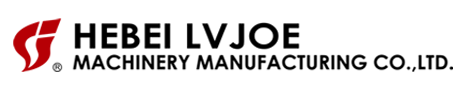 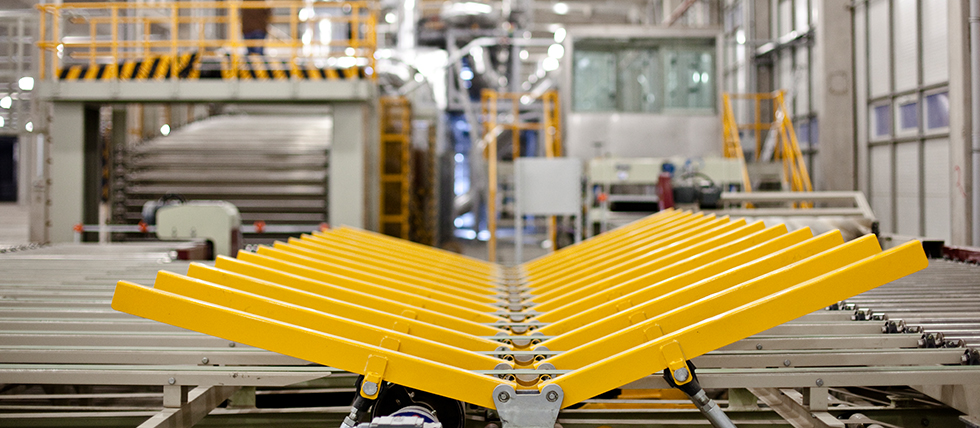 Samples of financed projects with ICD
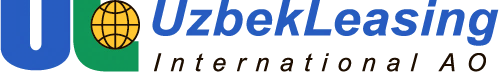 Since 1995
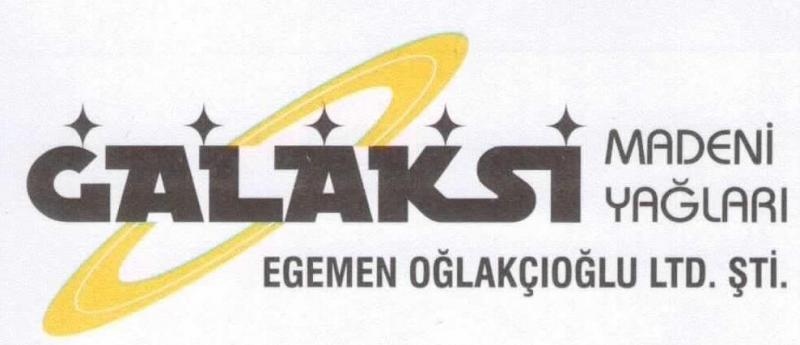 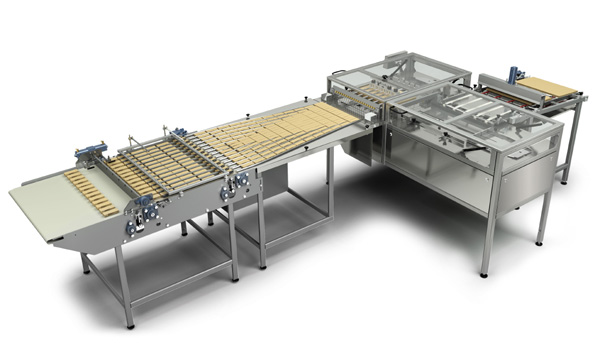 Samples of financed projects with ICD
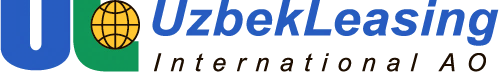 Since 1995
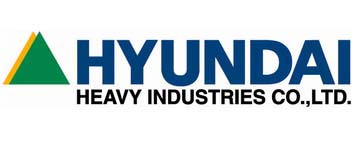 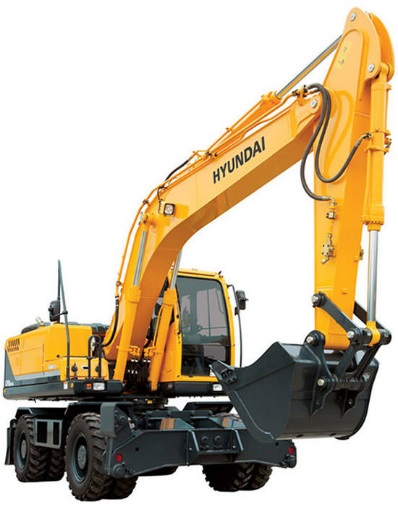 Opportunities in Uzbekistan
Thanks for your attention!